Министерство образования и науки Республики Казахстан
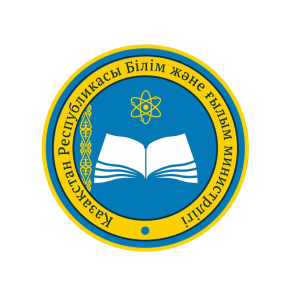 ТИПОВЫЕ ПРАВИЛА
проведения текущего контроля успеваемости, промежуточной  и итоговой 
аттестации обучающихся 
ПРИКАЗ от 9 февраля 2018 года № 47
2018 год